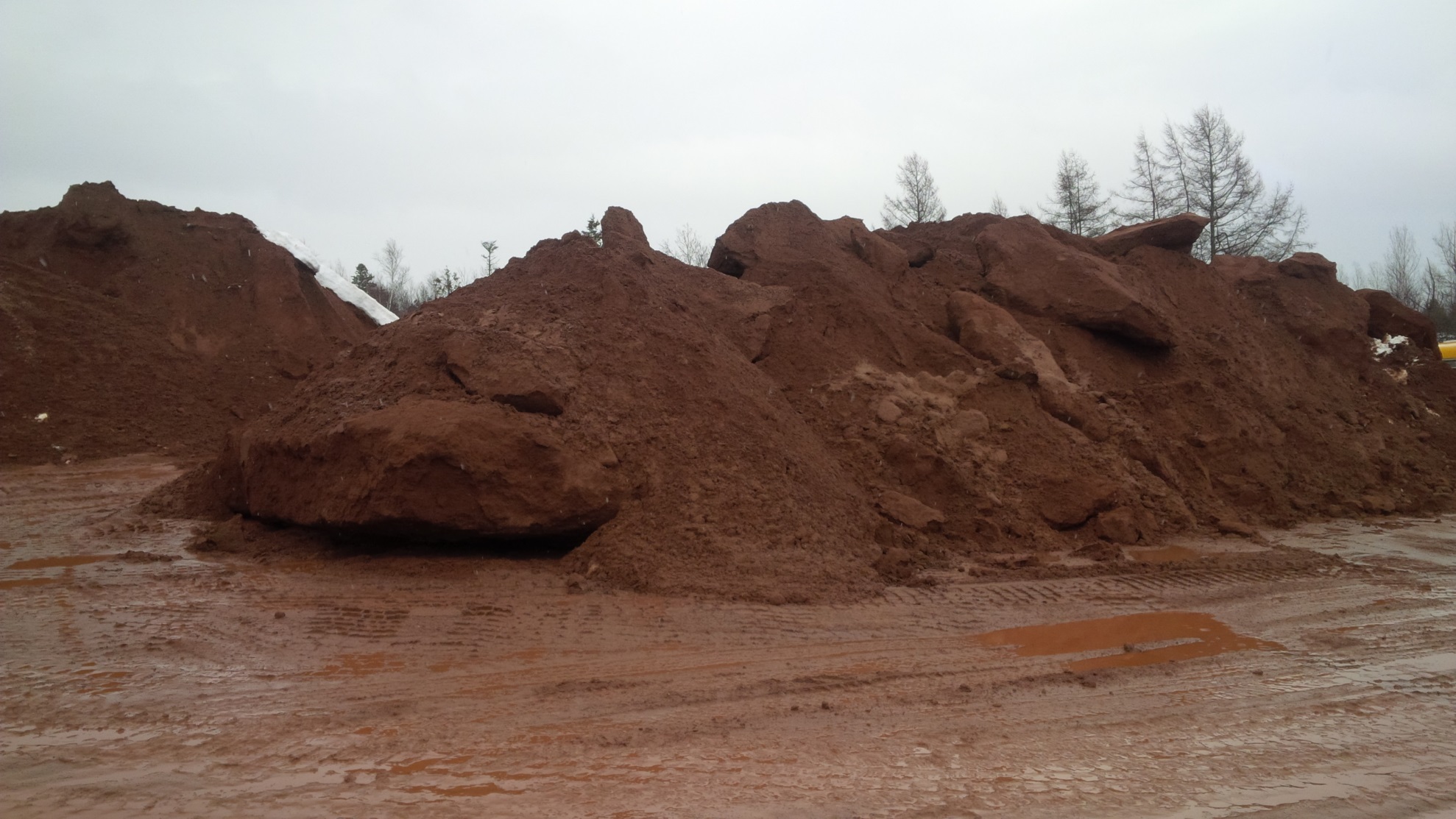 Winter Sand Quality Assurance and Storage
Department of Transportation and Infrastructure
Operations Branch
May 2015 – January 2017
Background
NBDTI plans, designs, operates and maintains an extensive network of 18,785 km of highway
6 Districts with 93 winter depots
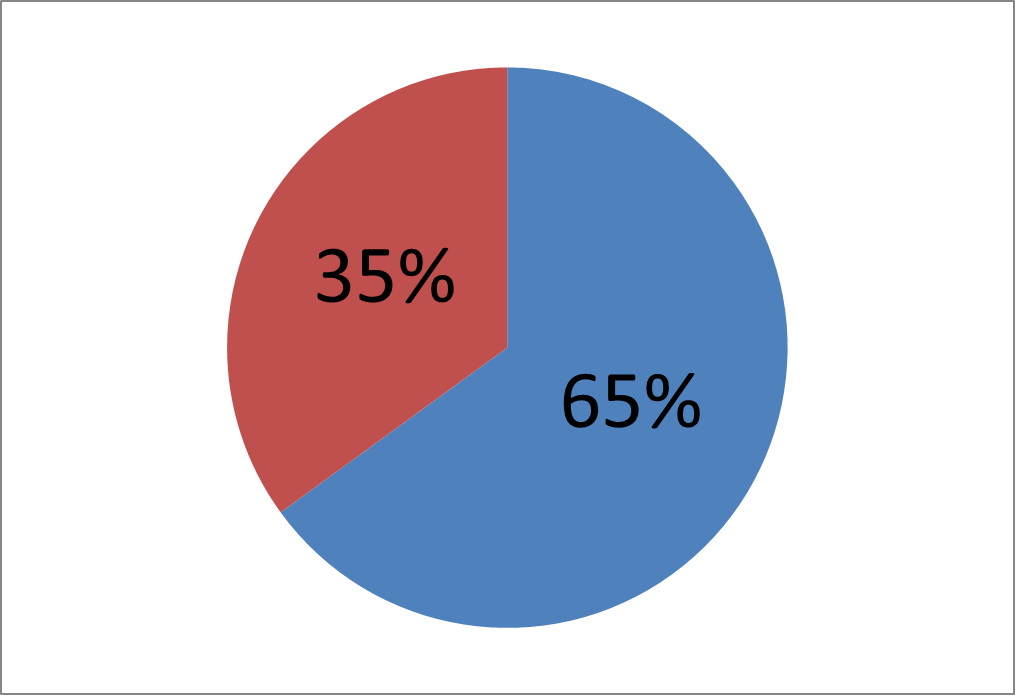 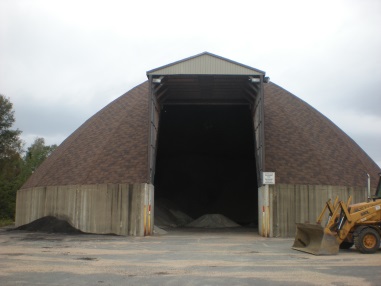 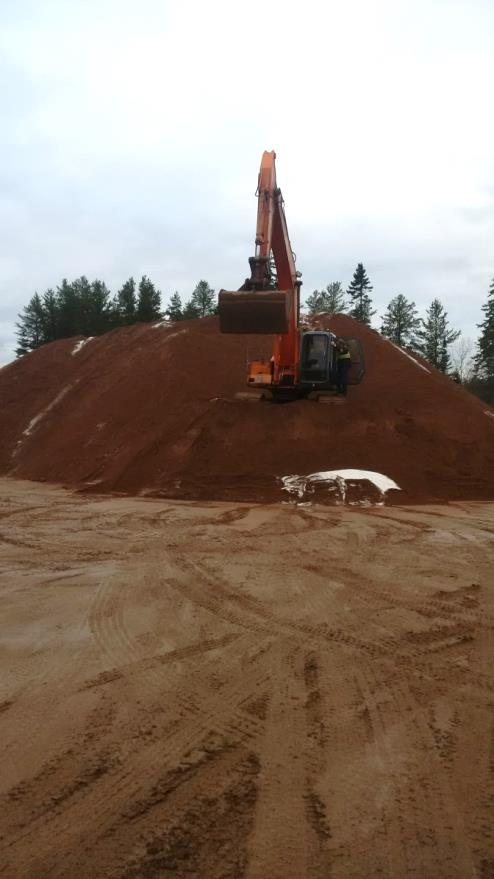 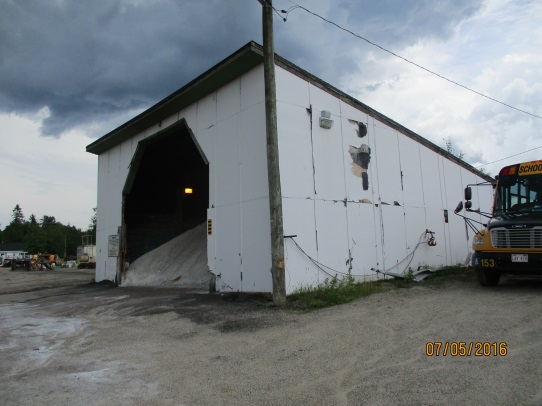 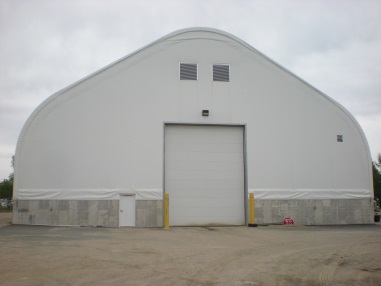 Winter Sand: 301,000 tonnes / year
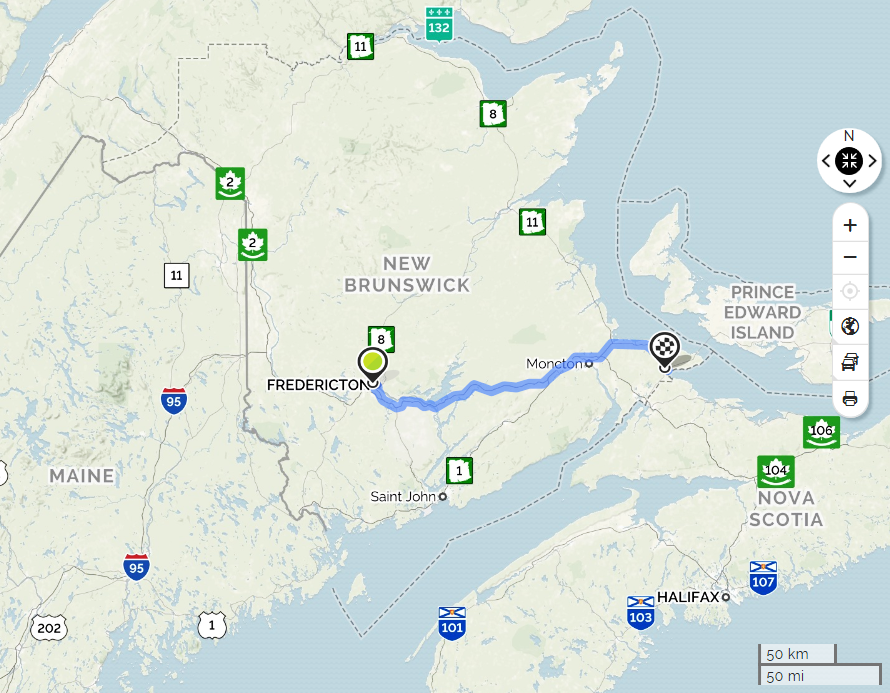 11t per DTI truck
27,364 trucks
241km (150mi)
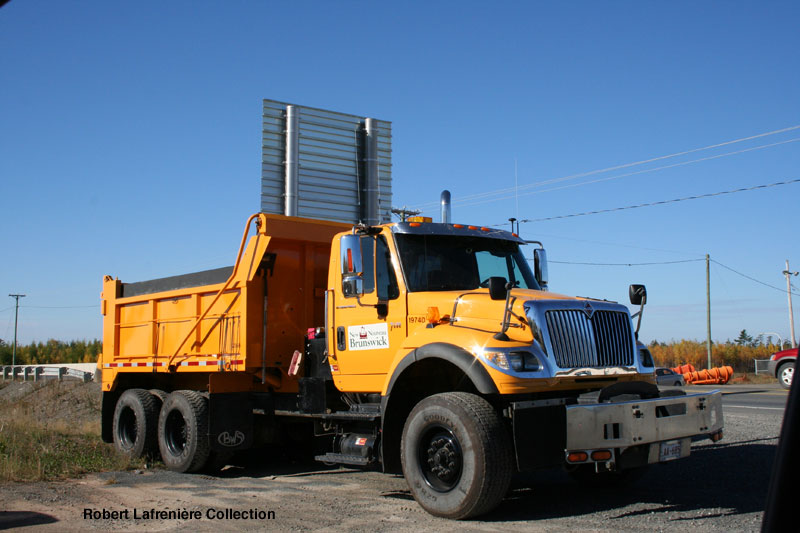 8.8m (29ft)
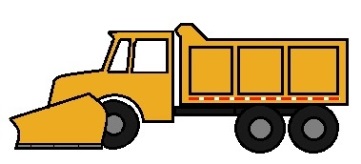 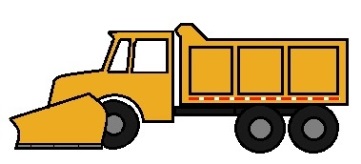 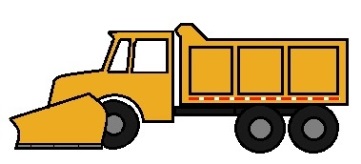 Fredericton to Port Elgin
OR
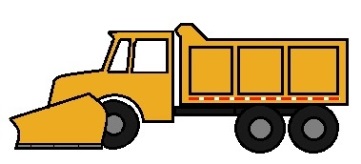 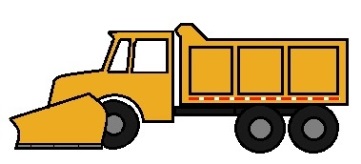 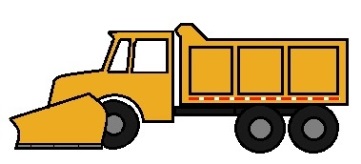 Montreal to Quebec City
[Speaker Notes: 10 year average sand usage 301,000 tonnes / year
10 year average salt usage 147,500 tonnes / year]
Problem Statement
Sand was clumping due challenges with storage techniques and quality control.
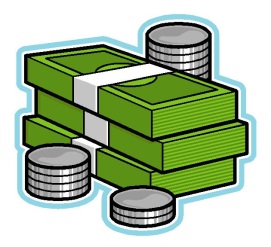 = Wasted time and fuel
= Wear and tear on equipment
= Risk of increased employee accidents
= Re-sanding roads
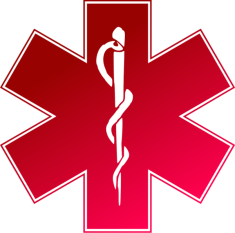 Goal
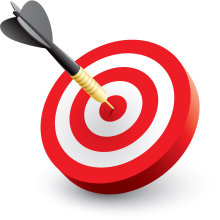 Develop solution to mitigate sand clumping
Create consistent approach for mixing and application
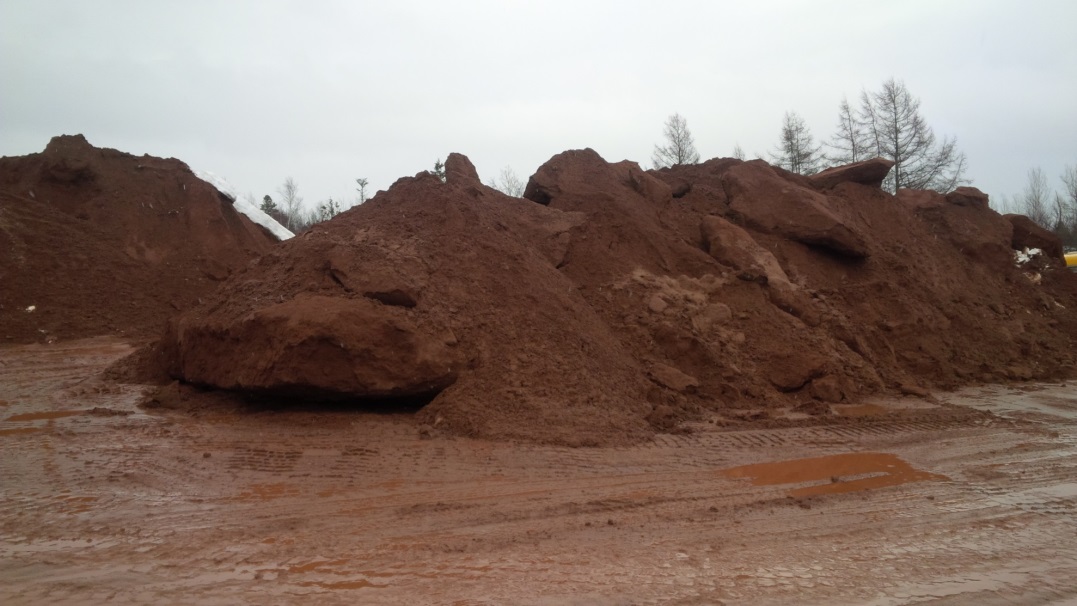 Lean Six Sigma Methodology
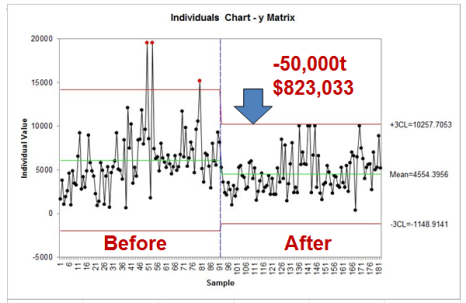 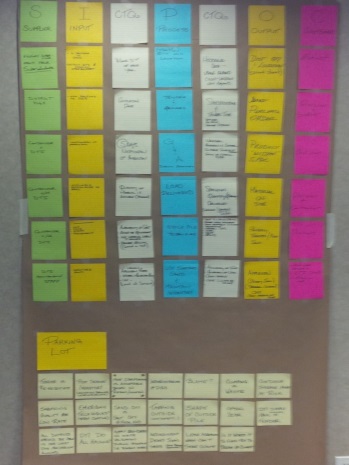 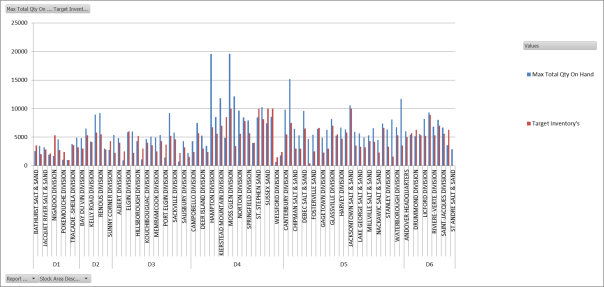 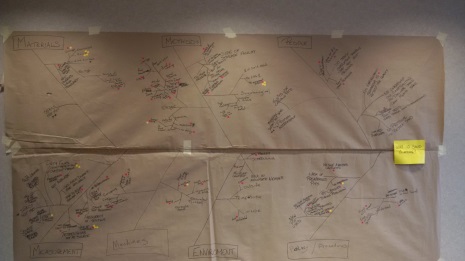 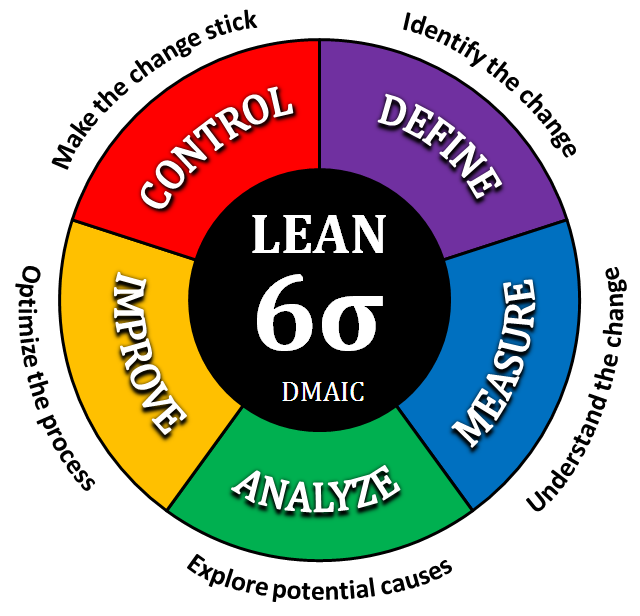 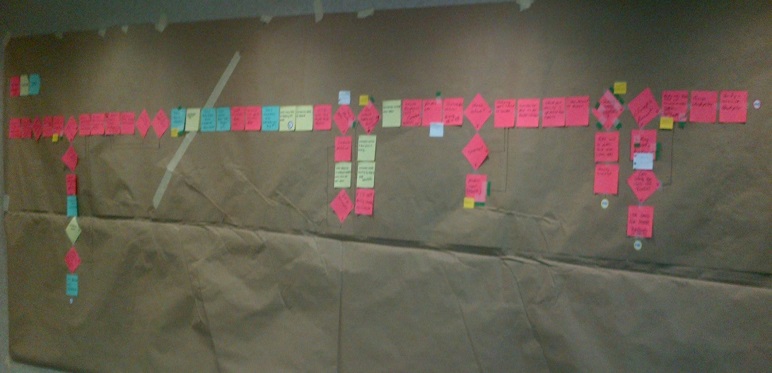 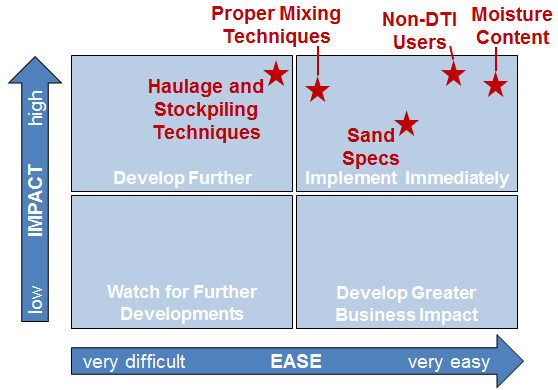 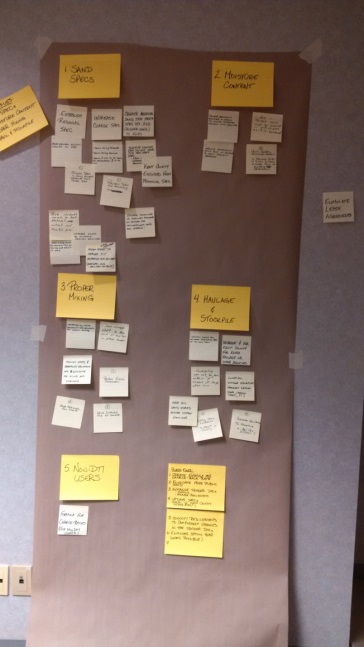 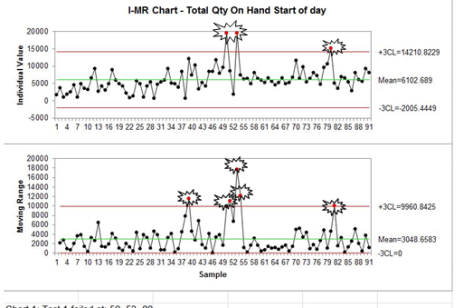 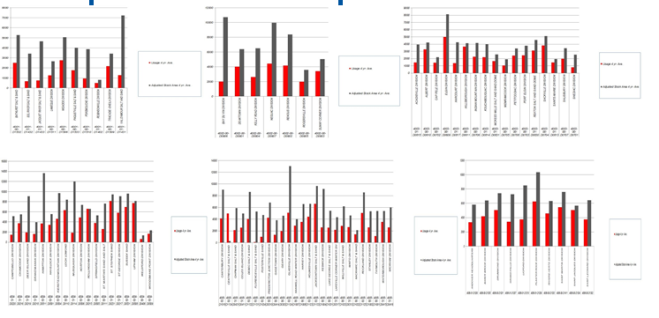 True Cost of Sand
* Does not include additional costs for fuel, maintenance, administration, etc.
Theories to be tested
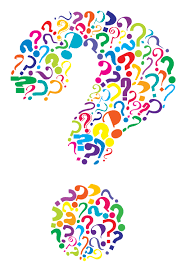 Sand covered clumps less

Sand with a moisture content > 6-7% clumps more

Stockpile is the optimal size
Pilot
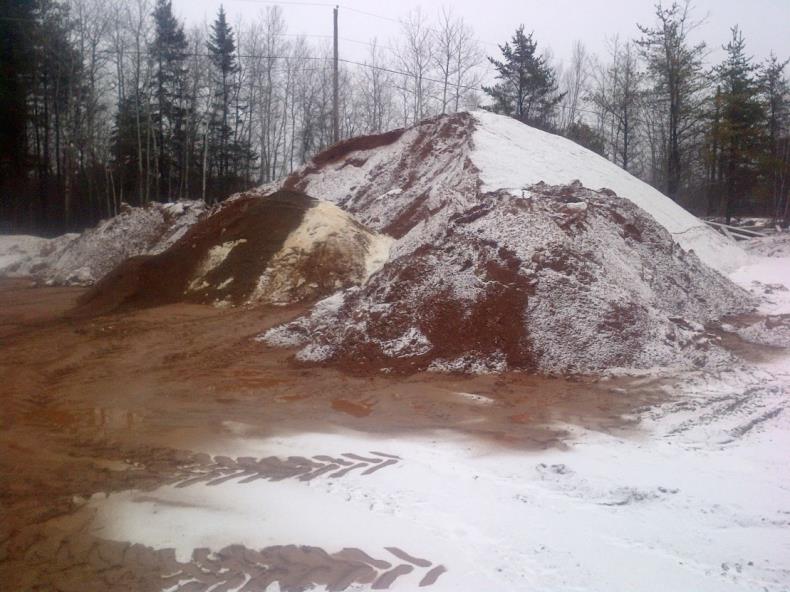 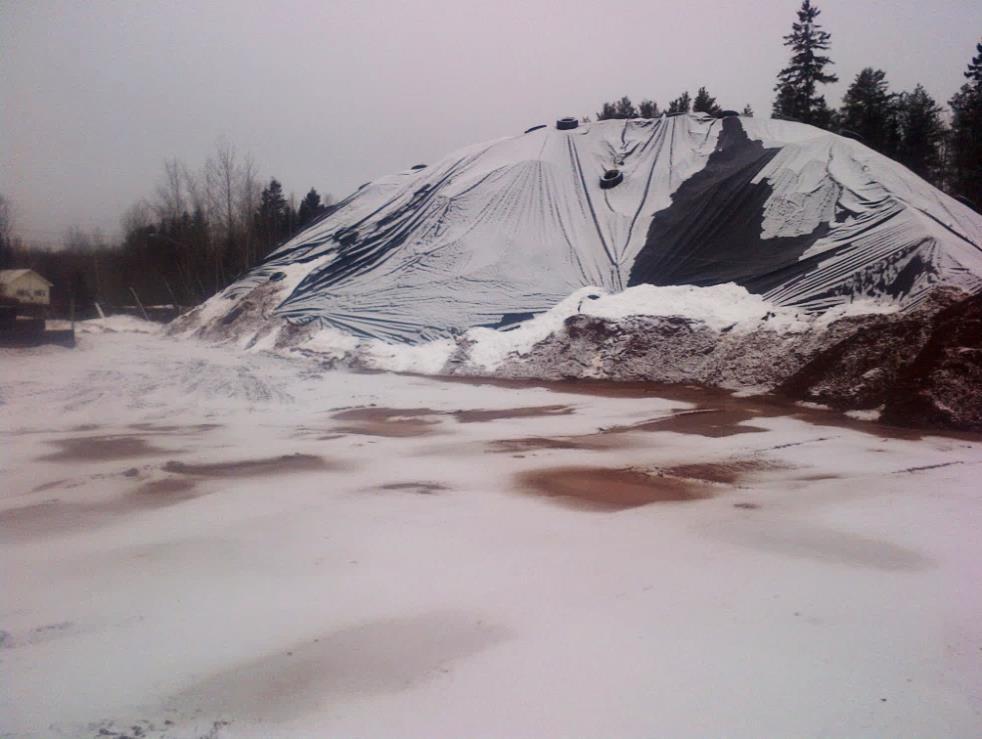 VS.
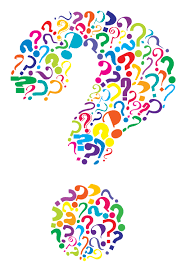 4 sites
Screened natural pit & crusher winter sand
Weekly inspection and reporting
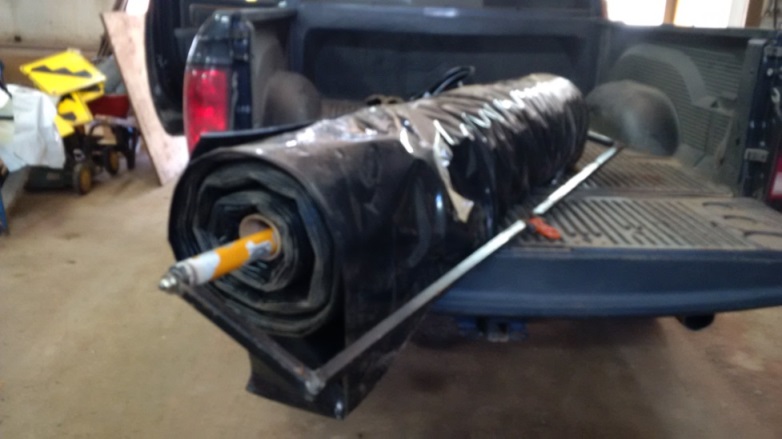 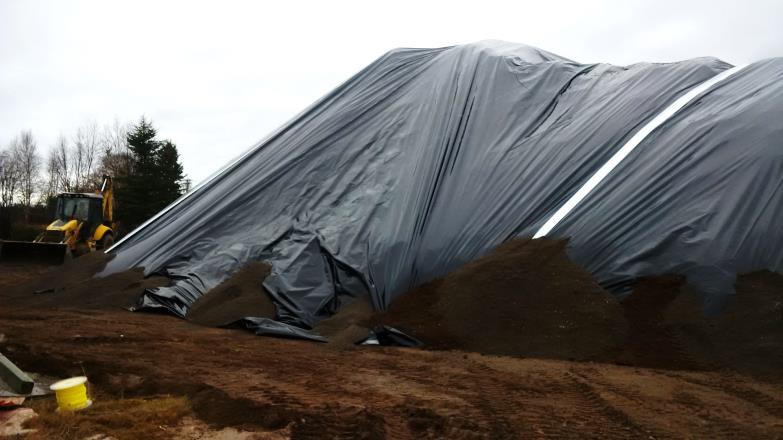 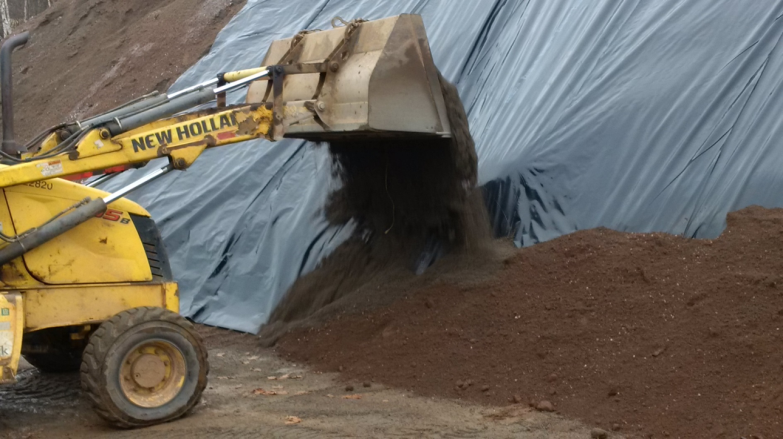 [Speaker Notes: Selected 4 sites to conduct pilot project (District 3)
Petitcodiac depot – Screened natural pit winter sand
Riverside Albert – Screened crusher winter sand
Indian Mountain depot – Screened crusher winter sand 
Parkindale depot – Screened natural pit winter sand]
Sand covered clumps less?
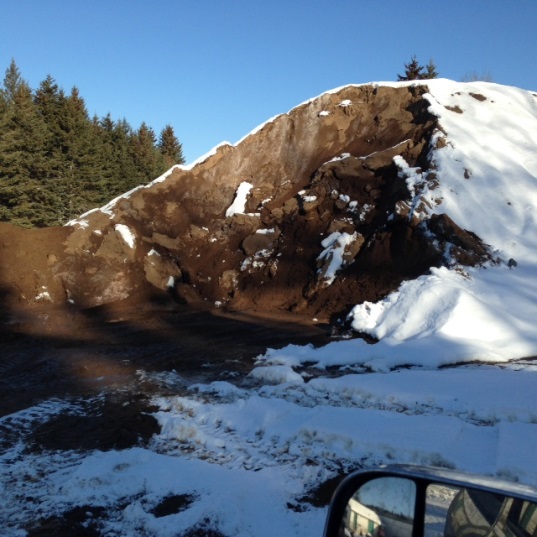 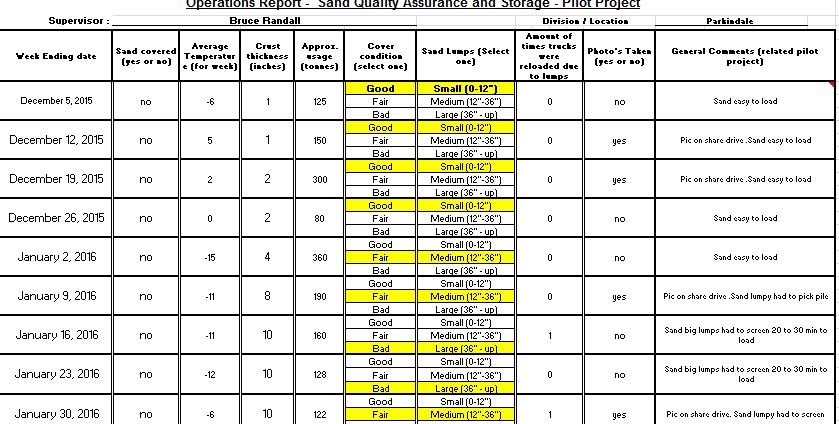 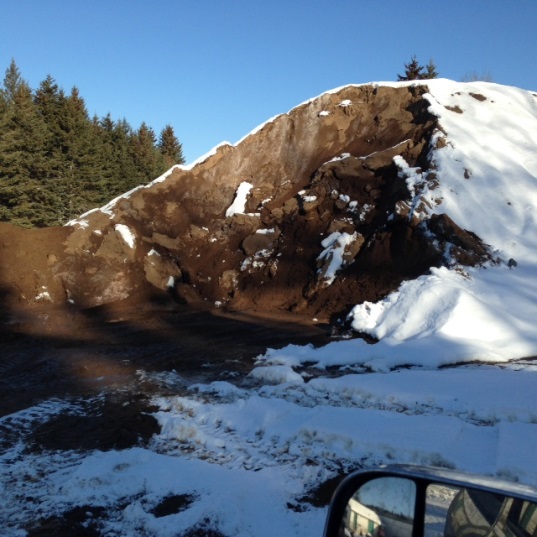 SAMPLE
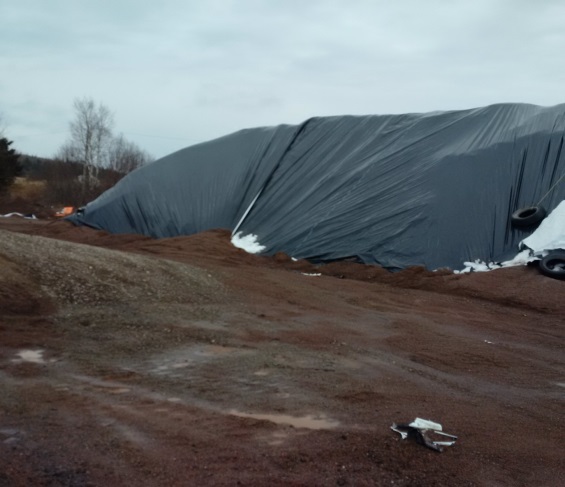 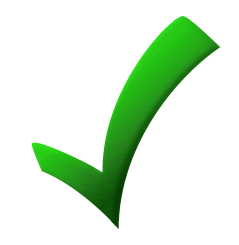 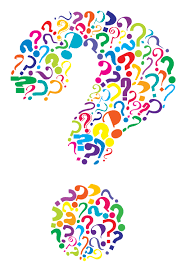 YES
NO
Sand with a moisture content > 6-7% clumps more?
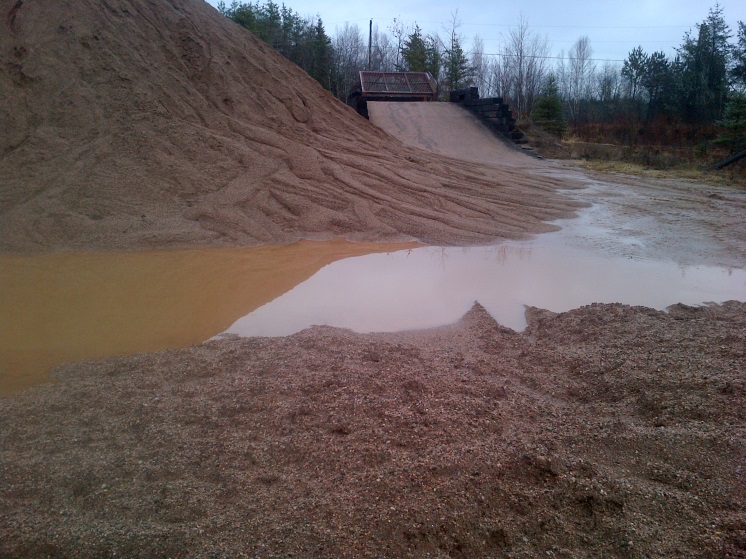 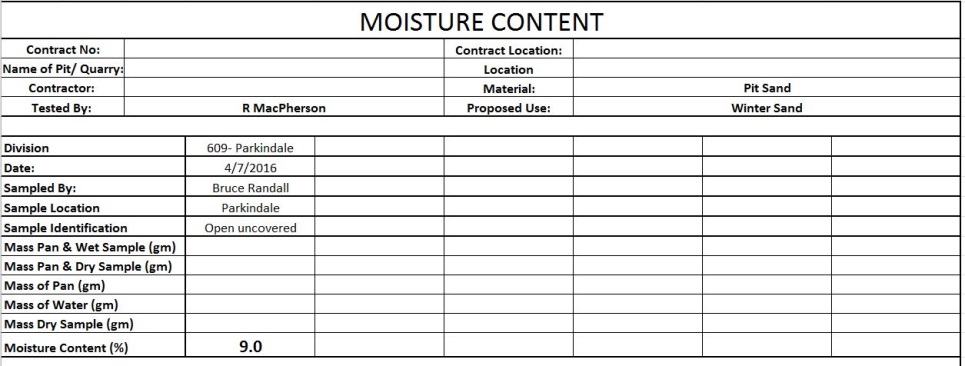 SAMPLE
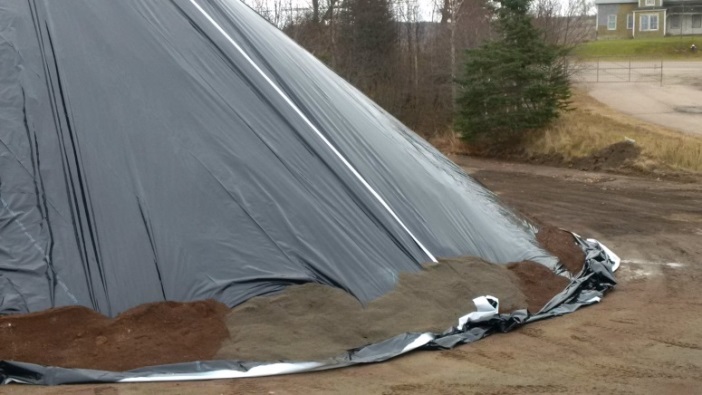 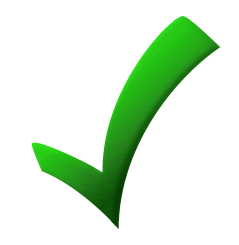 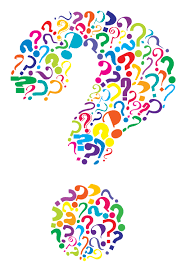 YES
NO
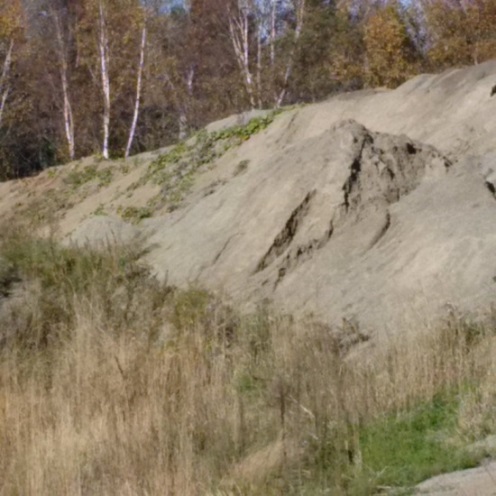 Optimal Stockpile Size
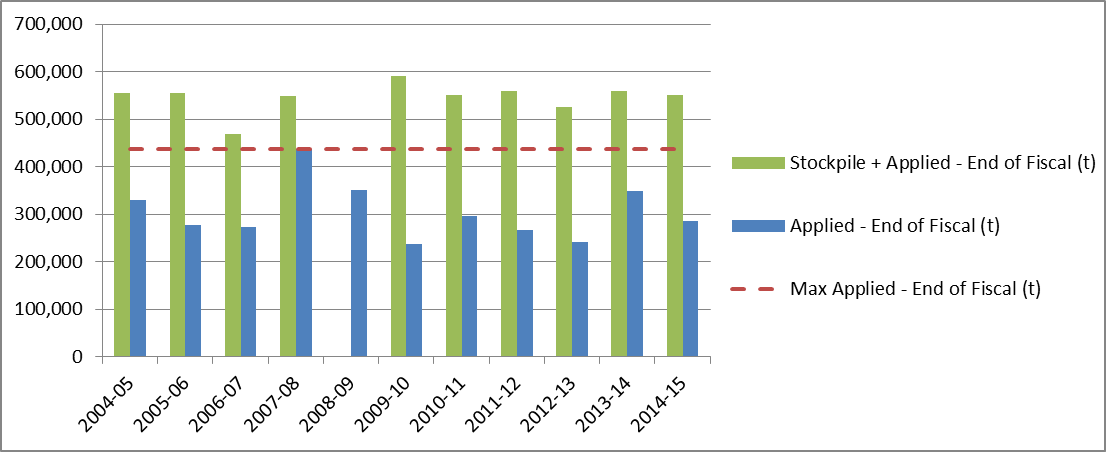 XX t excess sand = X years worth
MAX
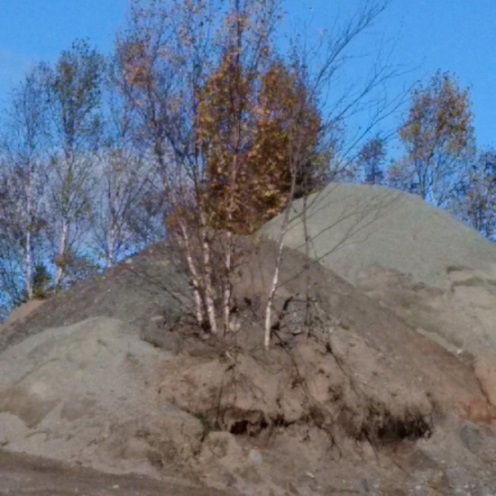 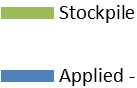 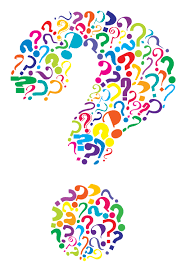 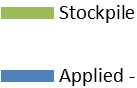 YES
NO
140,000t
excess
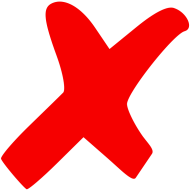 Full Implementation
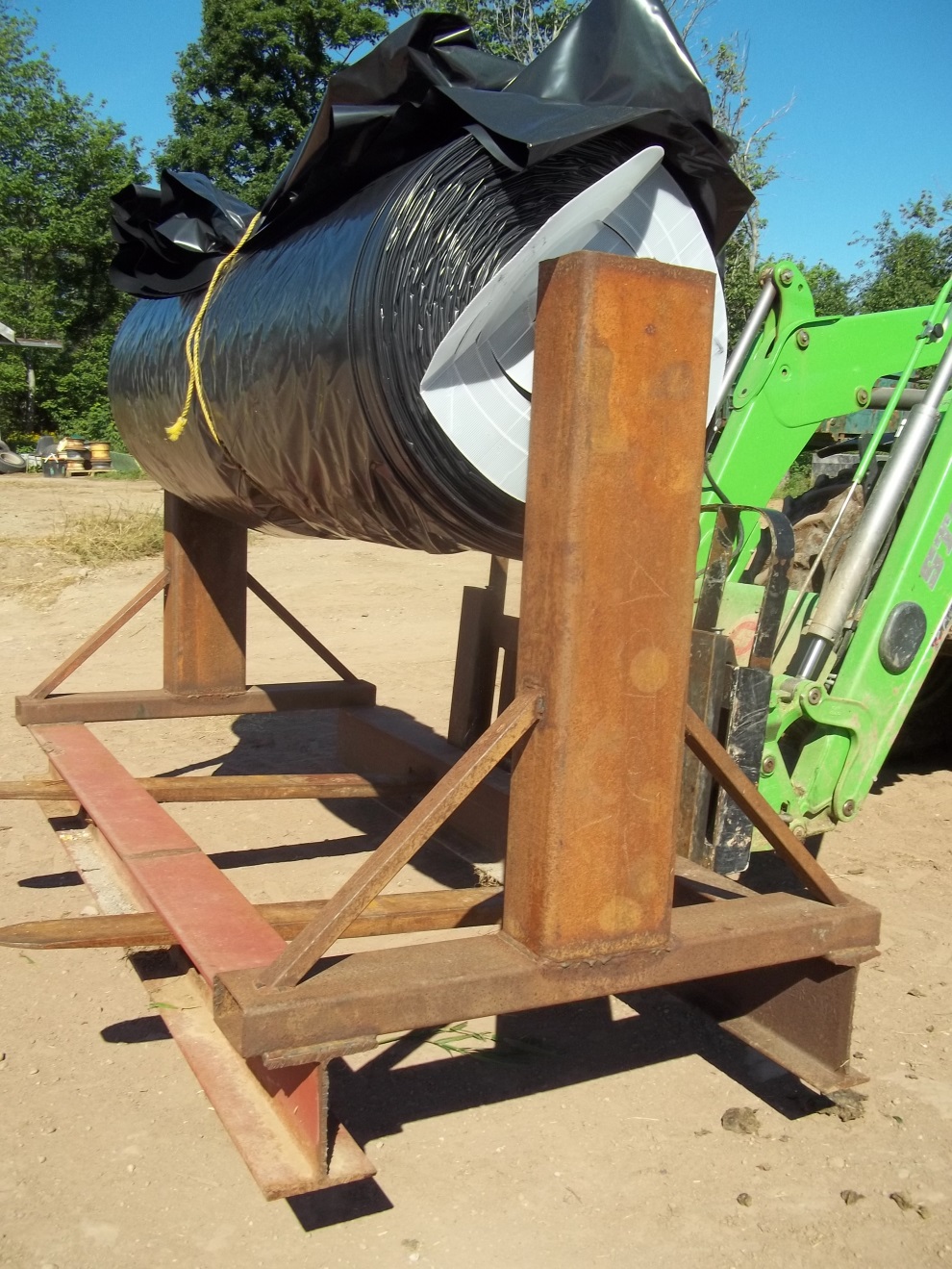 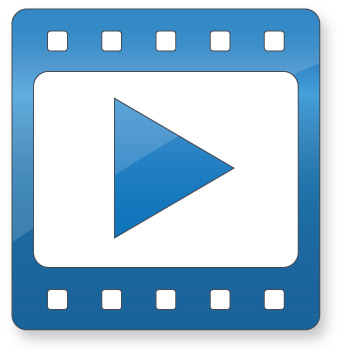 Training 
Video
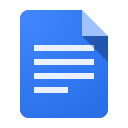 Covering 
Procedures
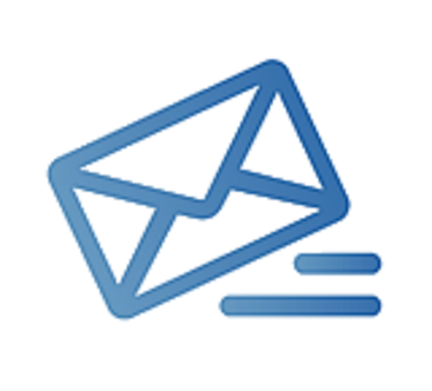 Increased
Communication
Covering 33 sites = $31,800
2 Unrolling Devices $3,000 (one-time)
Plastic Covering $4,800 / roll (annually)
2016/17 Savings
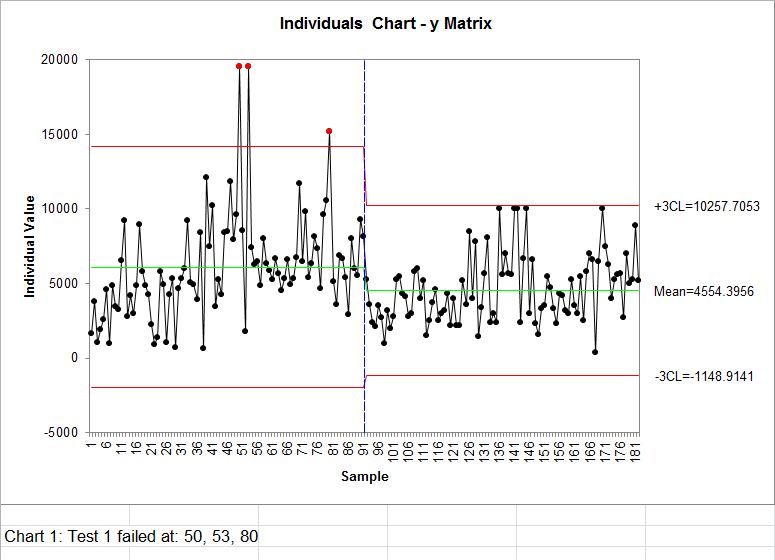 -50,000t
$823,033
After
Before
Benefits
Appropriately sized inventory
Reduced moisture content
Contributes towards 2019 national target for covering treated abrasives (75% covered)
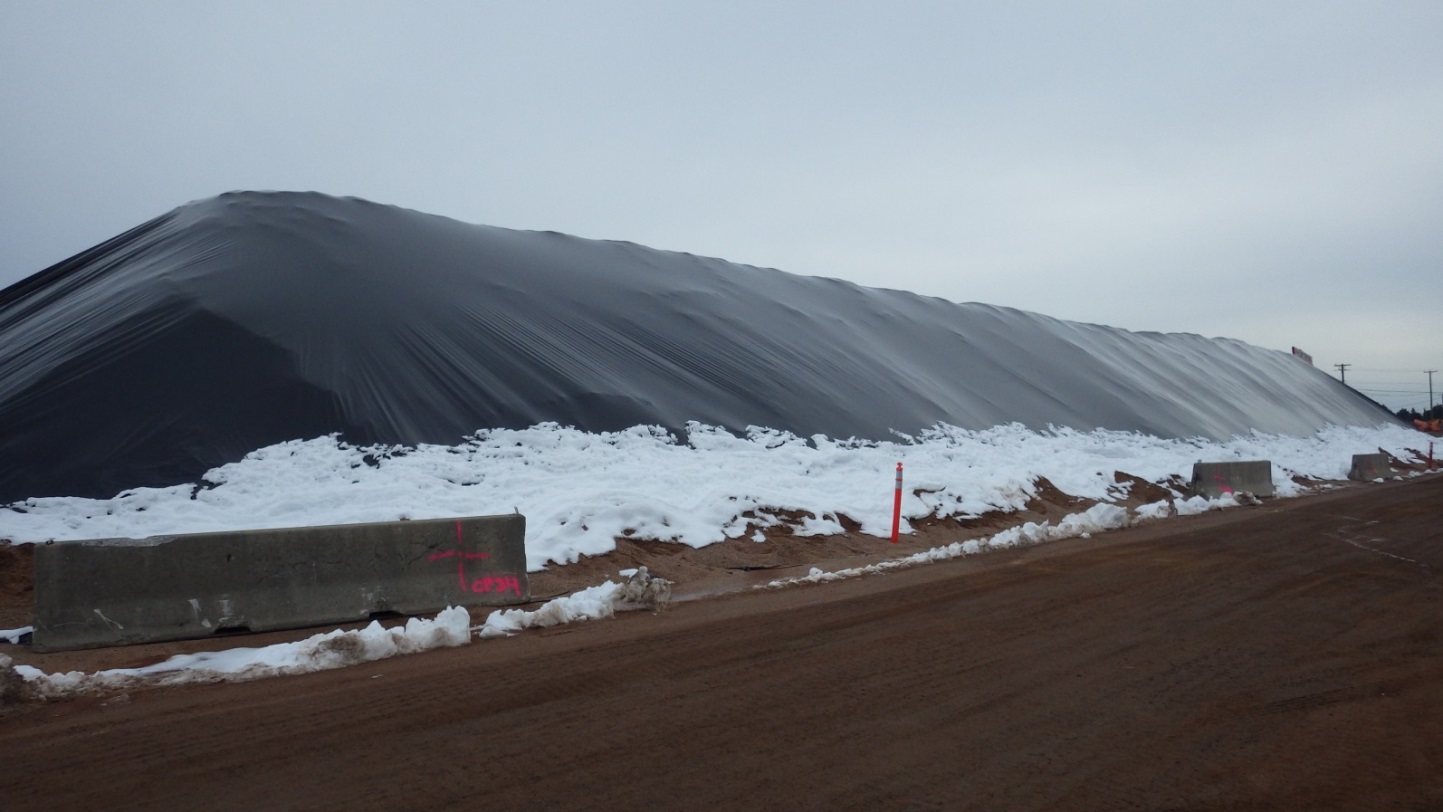 [Speaker Notes: Appropriately sized inventory

Reduced moisture content

Performance Indicators and National Targets for the Code of Practice for the Environmental Management of Road Salts in Canada
http://www.ec.gc.ca/lcpe-cepa/default.asp?lang=En&n=8D48A850-1
To ensure that all road organizations in Canada have committed to managing their material storage facilities and to ensure best practices at point sources. Case studies have illustrated an elevation in the quantity of salt leached through uncovered piles of abrasives. 2019 Target = 75%]
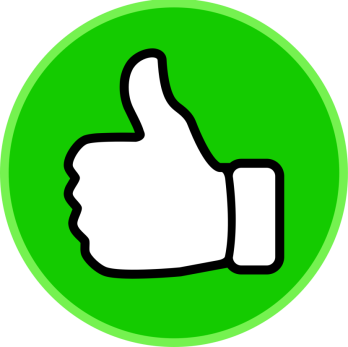 Feedback
“Covering our sand was easy … The crew thinks it makes a big difference.” D4 Highway Supervisor
“This will be our 2nd yr covering sand and we won’t be going back to open piles of sand again” D3 Highway Supervisor
“We should have been using this before, what a difference in sand” D3 Division Staff